Русский языклитературное чтение
6
класс
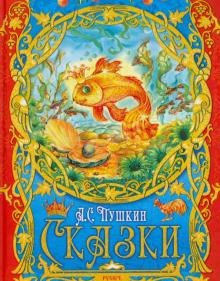 Александр Сергеевич Пушкин.
«Сказка о рыбаке и рыбке».
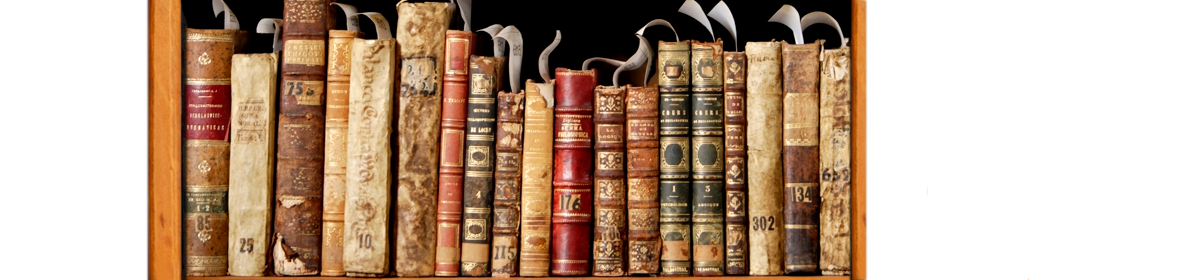 Сегодня на уроке мы
Познакомимся со сказкой А. С. Пушкина «Сказка о рыбаке и рыбке».
Вспомним биографию поэта.
Узнаем новые слова.
Научимся доброте.
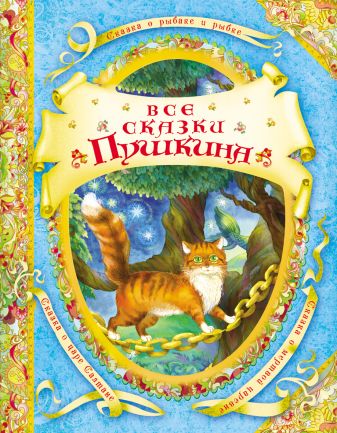 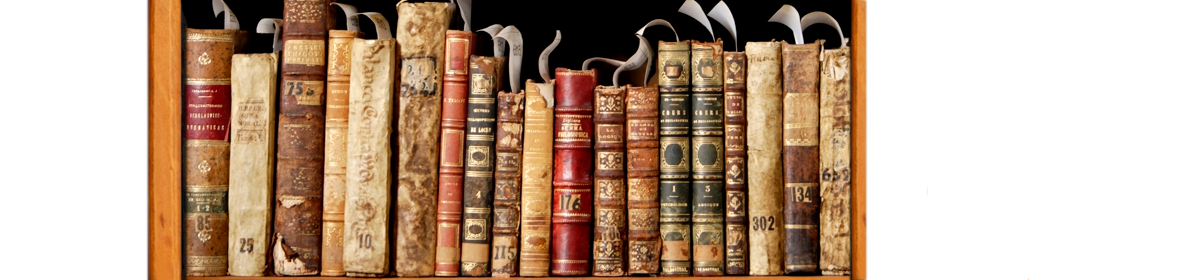 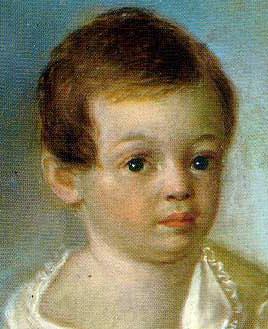 Давным-давно, двести лет назад, жил-был мальчик. Рос он ребенком озорным, был непоседой. Но в доме у него было одно место, где он успокаивался и уходил от суеты жизненной. Это была библиотека. Мальчик читал книги запоем, они уносили его в далекий неведомый мир. И была у этого мальчика няня. Она знала очень много сказок и  любила их рассказывать. Долгими зимними вечерами в комнате звучал тихий голос няни, в печи пощелкивали дрова, за окном ветер свистал, а дома хозяйничала сказка. Вырос мальчик и стал писателем-сказочником. Как вы думаете, о ком идет речь?
Детство Пушкина
Родился в дворянской семье 6 июня 1799 года.
В семье было трое детей. Старшая сестра Ольга, младший брат Лев.
Был очень любознательным мальчиком. Много читал. 
Хорошо знал французский.
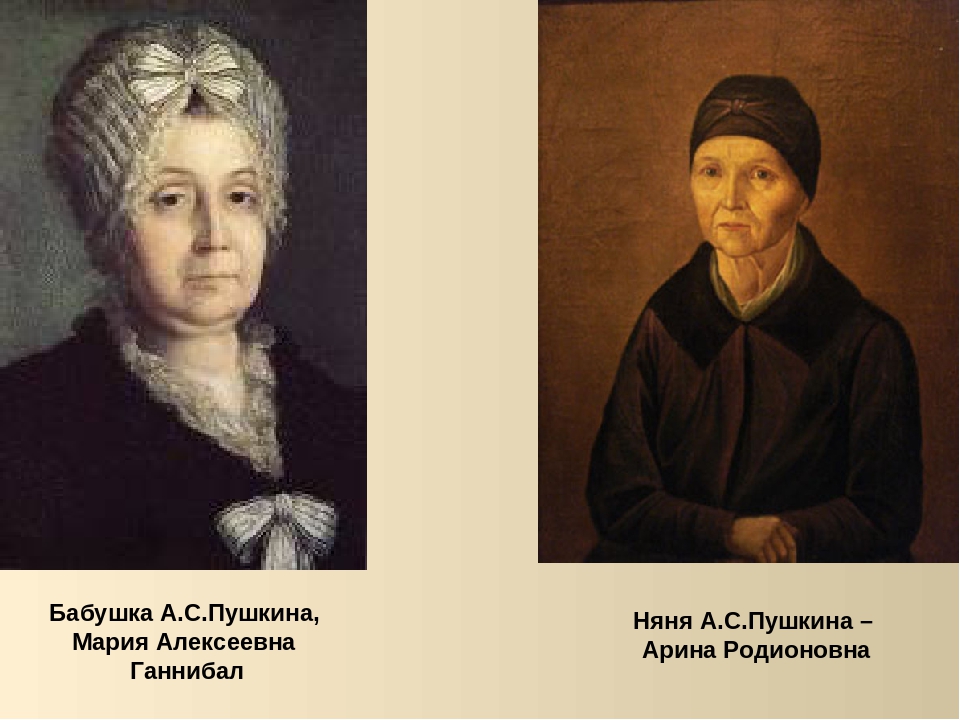 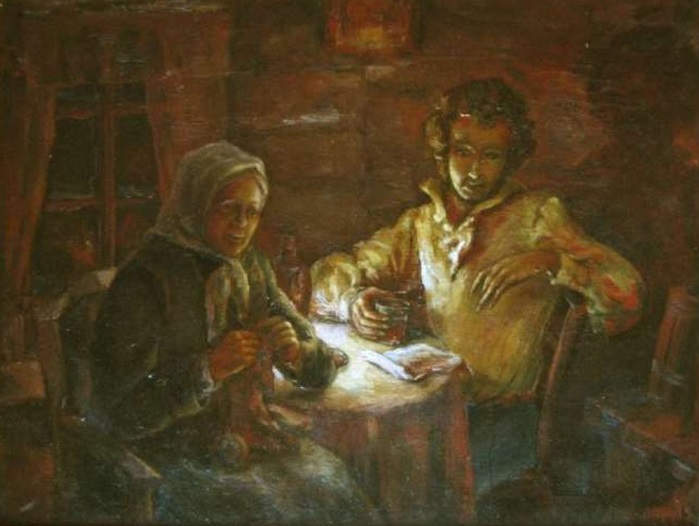 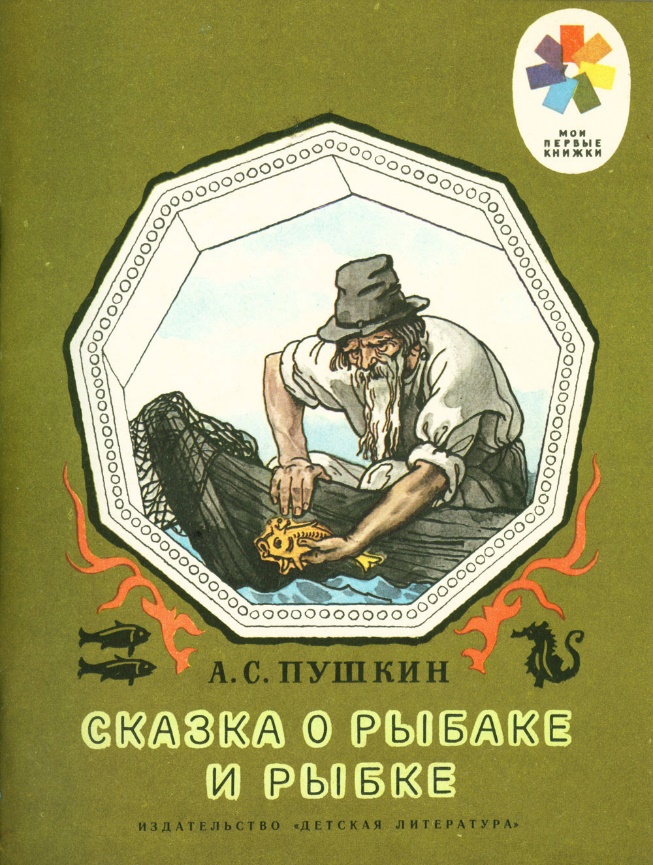 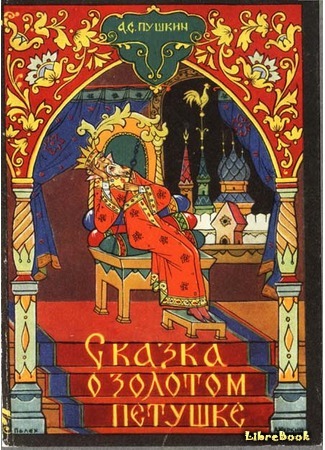 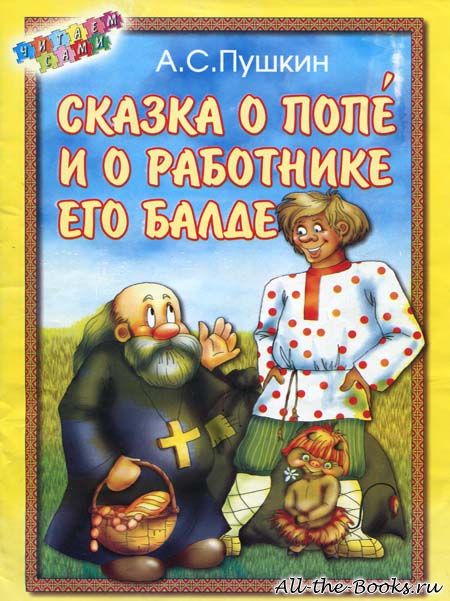 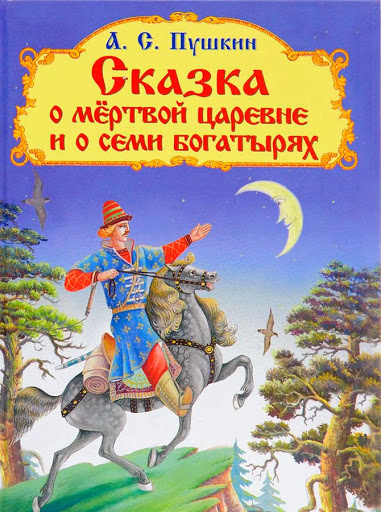 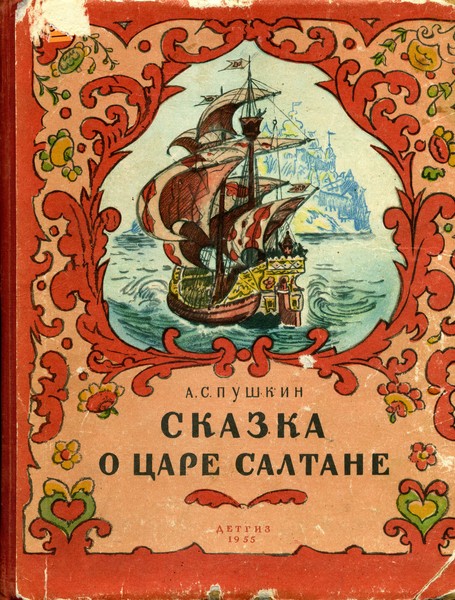 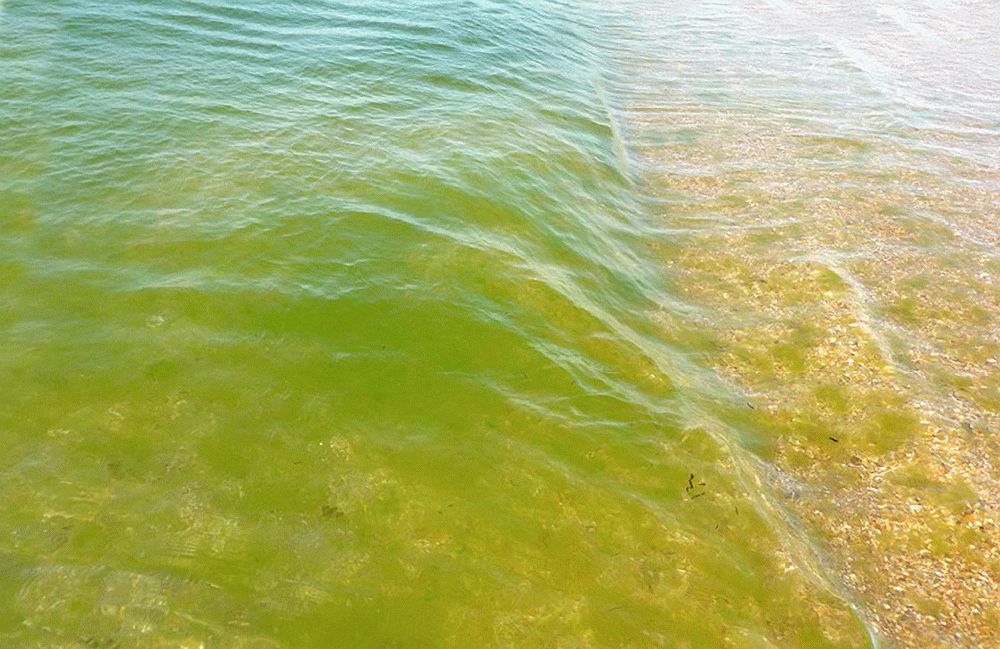 Словарная работа
Ветхий = старый 
Землянка – yerto‘la uy
Невод – yoyma to‘r
Тина – yashil suvo‘t
Откуп, выкуп – to‘lov
Взмолиться (молить) = просить
Пряжа = нитки
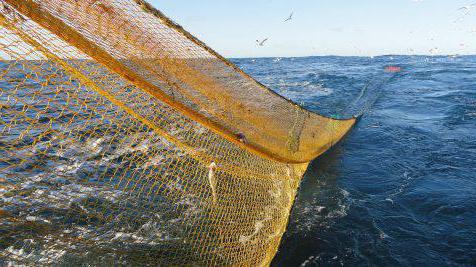 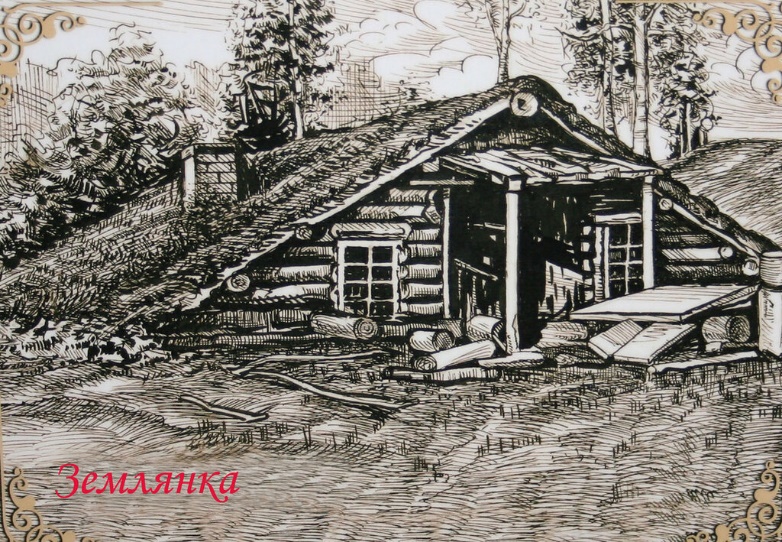 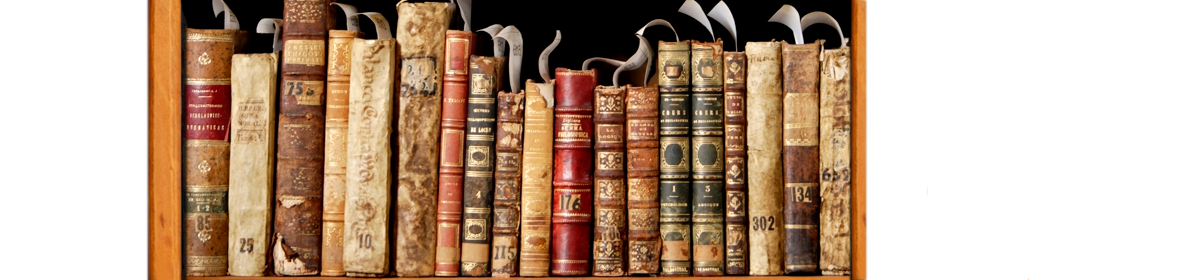 Прочитаем сказку вместе
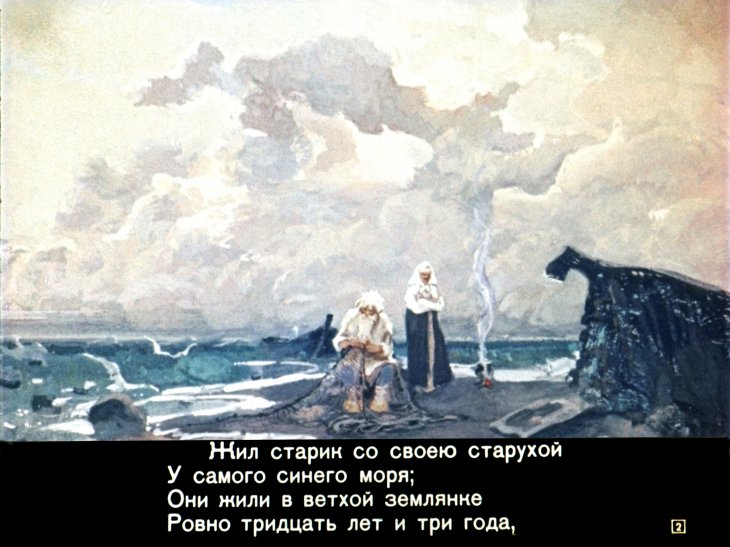 Жил старик со своею старухойУ самого синего моря;Они жили в ветхой землянкеРовно тридцать лет и три года.Старик ловил неводом рыбу,Старуха пряла свою пряжу.
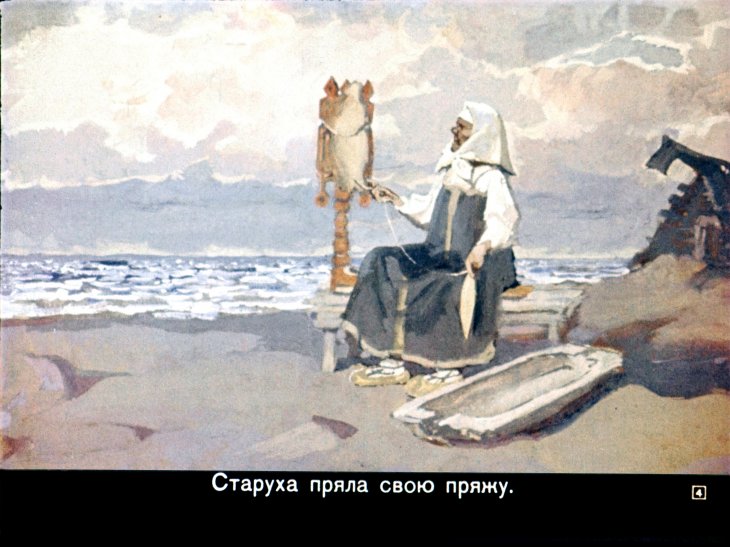 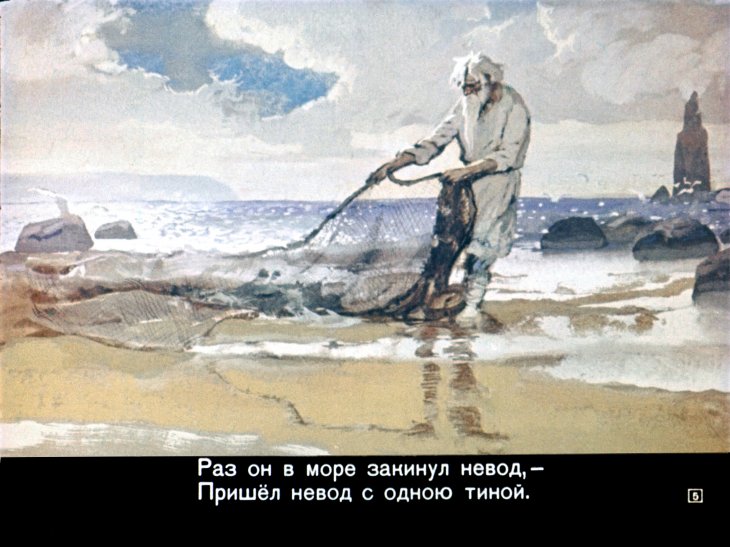 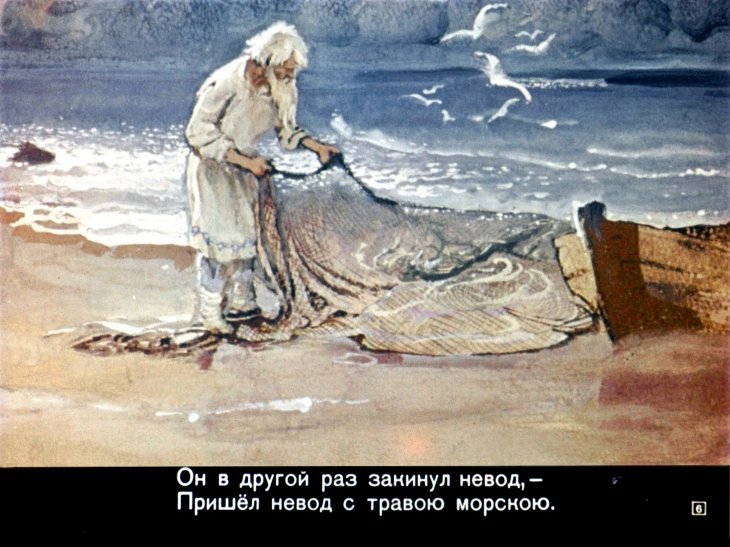 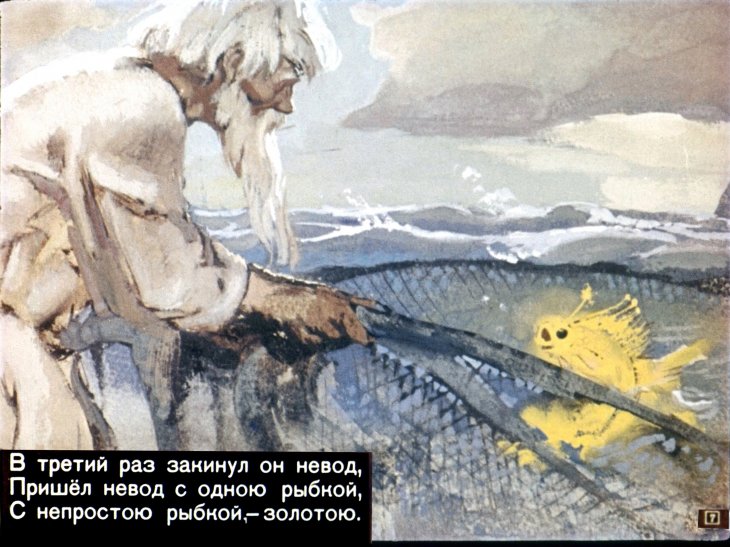 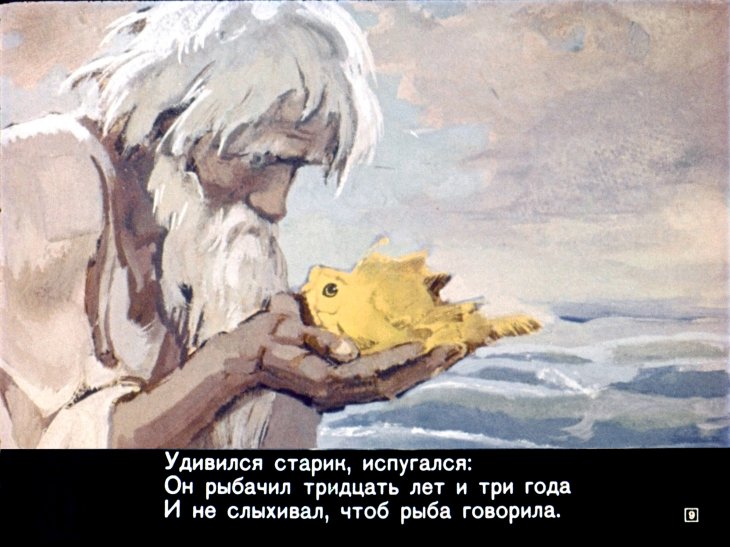 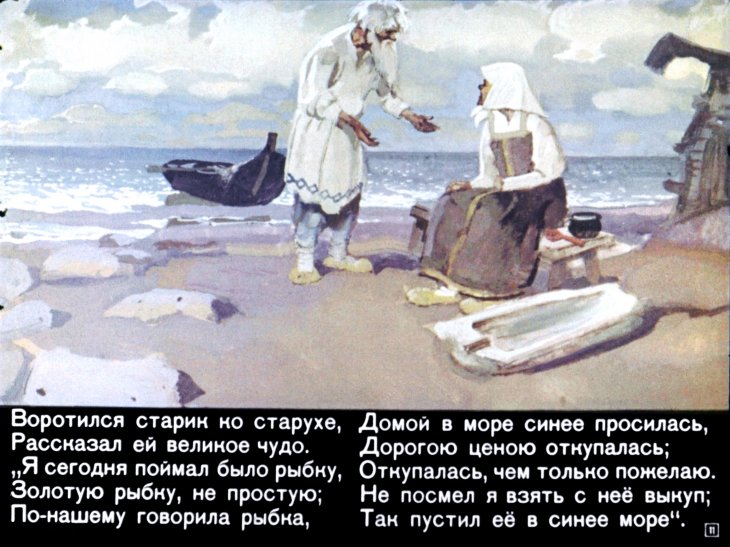 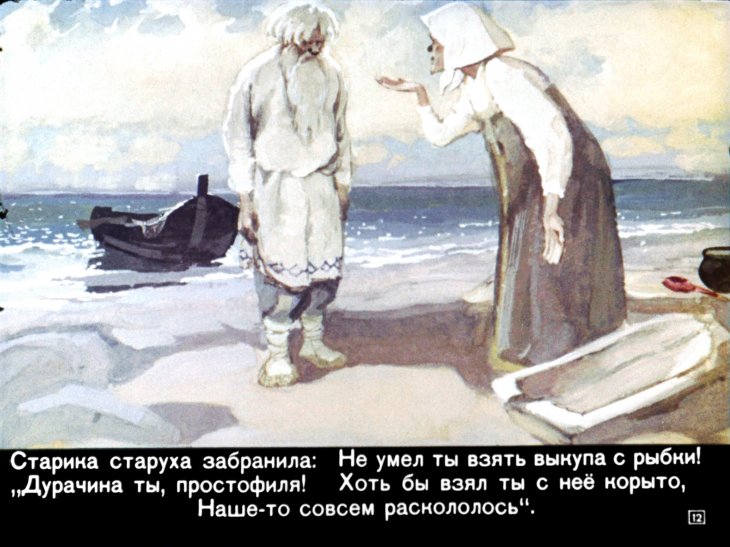 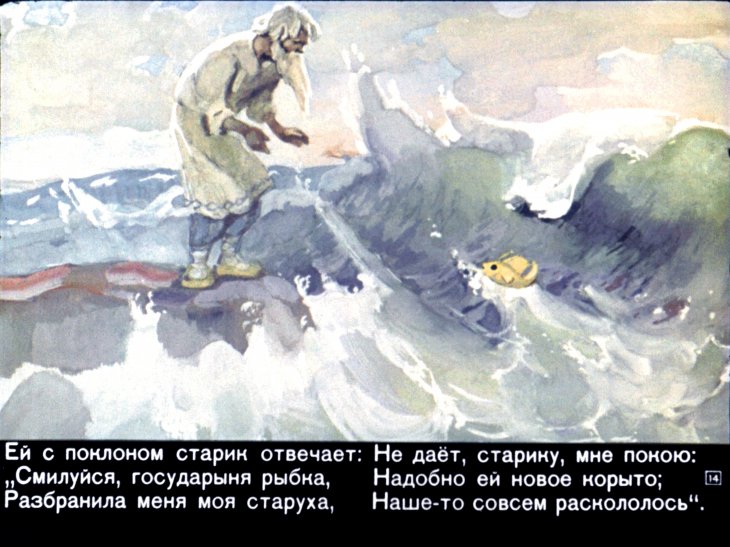 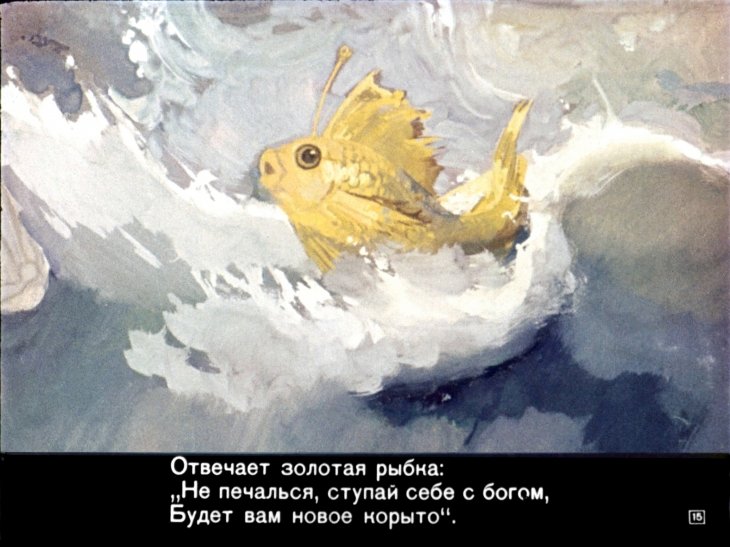 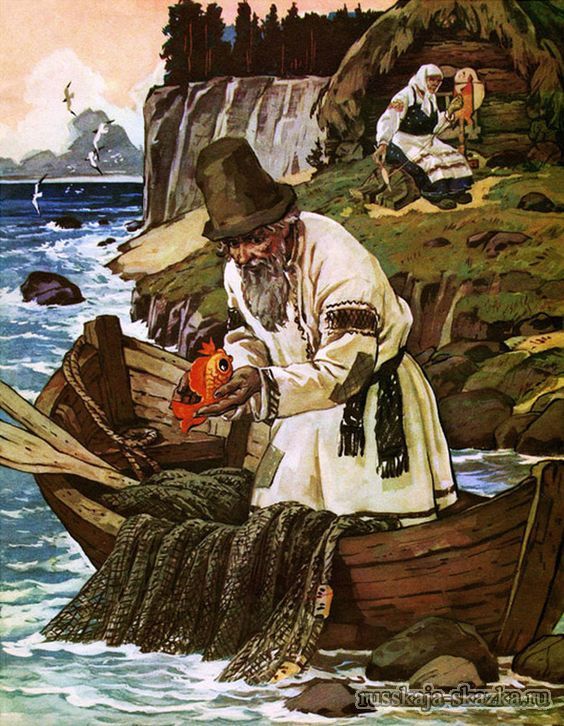 Какими словами можно описать характер старика, золотой рыбки. а какими – старухи: 
мягкий, справедливый, грубый, добрый, гордый, жадный, властный, злобный, безответный, благодарный, безвольный, смирный, требовательный, неблагодарный.
Ответы на вопросы учебника.
Что вы узнали о жизни старика и старухи?
 Сколько лет жил старик в своей землянке?
 Опишите землянку по иллюстрации.  
Что делал старик? Как называется его занятие?
 Что делала старуха?
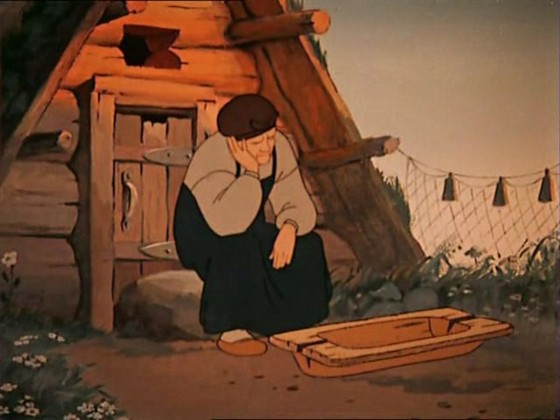 Сколько раз он закидывал в море невод? 
Вспомните сказку «Гуси-лебеди». В каких сказках вы ещё встречали это число?
 Как вы думаете, почему старик отпустил золотую рыбку? 
Какой он человек?
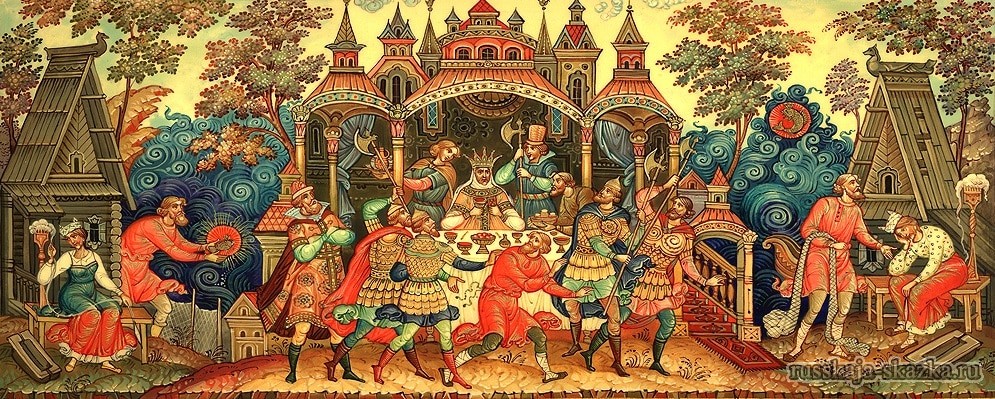 Сегодня на уроке мы
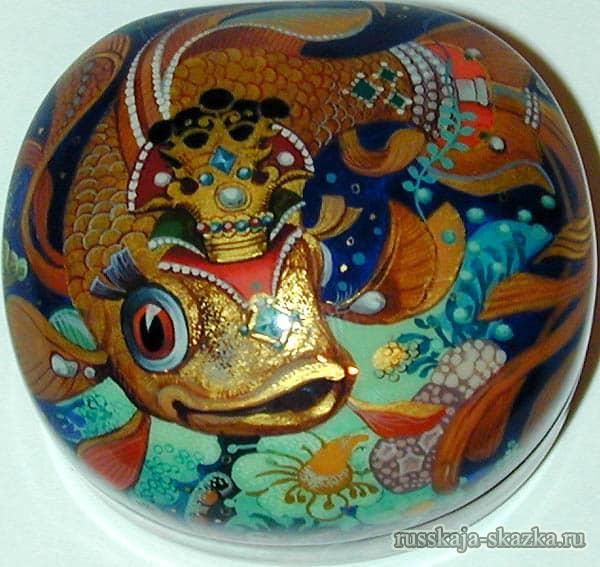 Поговорили о детстве Пушкина.
Вспомнили его сказки.
Познакомились со сказкой А. С. Пушкина «Сказка о рыбаке и рыбке».
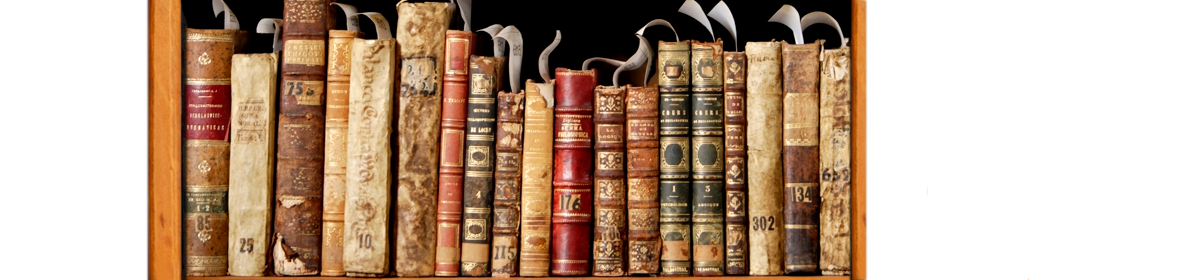 Задание для самостоятельного выполнения
Прочитайте самостоятельно окончание сказки.
 Посмотрите мультфильм, снятый по сказке А.С.Пушкина.
 Ответьте на вопросы на странице 128 письменно.
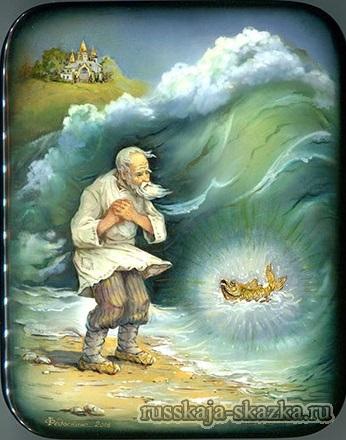 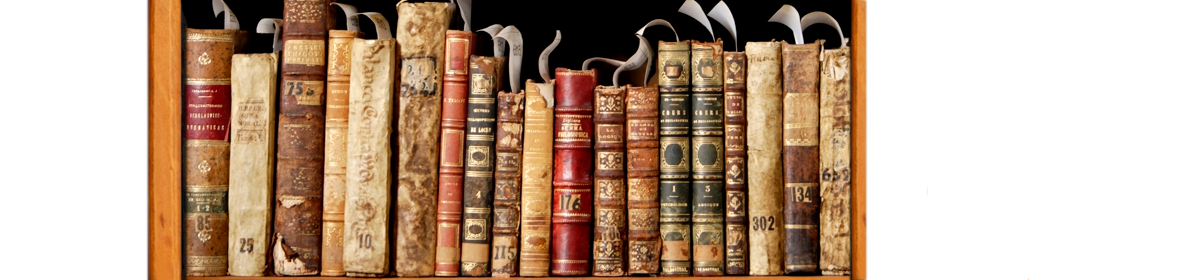